FÉLA2AA05 3. KAFLI
SAMFÉLAGIÐ
Hópverkefni
1
18-Feb-16
Hópvinna = 5 MÍN. + Hópstjóri og ritari!
A: UM ÁFENGISGILDRUNA
bls. 242-245
Lýsið í stuttu máli hvernig þeim einstaklingi líður sem „leikur“:  
	(a) fjölskylduhetjuna 
	og 
	(b) svarta sauðinn. 
Hver er skoðun ykkar á alkóhólistafjölskyldunni?
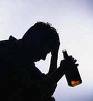 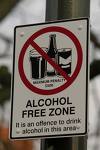 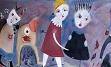 2
18-Feb-16
Hópvinna = 5 MÍN. + Hópstjóri og ritari!
B: Tilraunafangelsi 	bls. 240-242
1. Út á hvað gekk tilraunin?
2. Hvað kom rannsakendum mest á óvart?
3. Hver er skoðun ykkar á þessari tilraun?
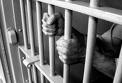 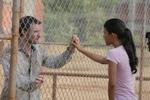 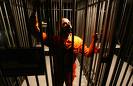 3
18-Feb-16
Hópvinna = 5 MÍN. + Hópstjóri og ritari!
C: NACIREMA-þjóðflokkurinn
 bls. 237-240
1. Hver er munurinn á töfralæknum og heilögum mönnum?
2. 	Hvað einkennir viðhorf þeirra til eigin líkama?
3. Hvað kom ykkur mest á óvart við þessa frásögn?
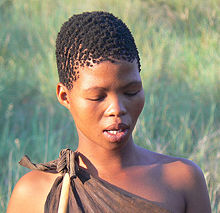 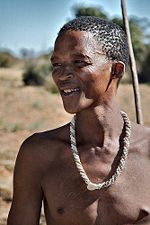 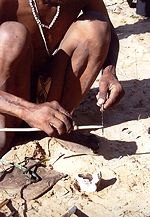 4
18-Feb-16
Hópvinna = 5 MÍN. + Hópstjóri og ritari!
D: Sagan af Enrico og Rico í Boston
 bls. 245-247
1. Hver er munurinn á viðhorfi þeirra til vinnunnar?
2. 	Hver er munurinn á viðhorfi þeirra til fjölskyldunnar?
3. Hvað kom ykkur mest á óvart við þessa frásögn?
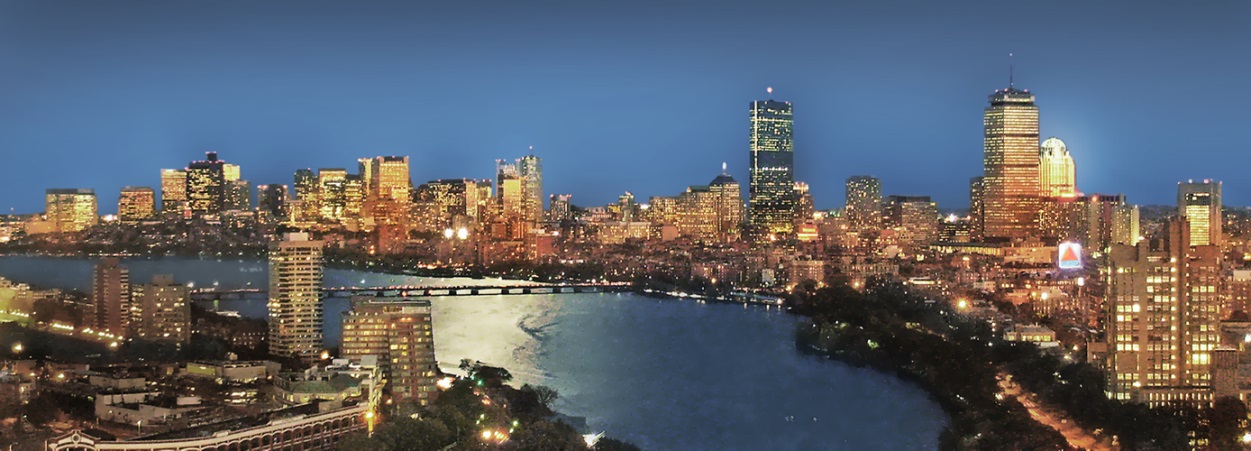 5
18-Feb-16
FÉLA2AA SamfélagiðHópvinna (Hx2) = 10 MÍN.
Ath. Hópstjóri (úr A) og ritari (úr B)!
Berið saman þessi tvö verkefni:
(a) alkóhólistafjölskyldan og (b) tilraunafangelsið? 
	(i) Hvað er líkt  
og 
  (ii) Hvað er ólíkt?
6
18-Feb-16
FÉLA2AA SamfélagiðHópvinna (Hx2) = 10 MÍN.
Ath. Hópstjóri (úr C) og ritari (úr D)!
Berið saman þessi tvö verkefni;
(c) NACIREMA-þjóðflokkurinn og 
(d) Sagan af Enrico og Rico í Boston 
	(i) Hvað er líkt  
og 
  (ii) Hvað er ólíkt?
7
18-Feb-16